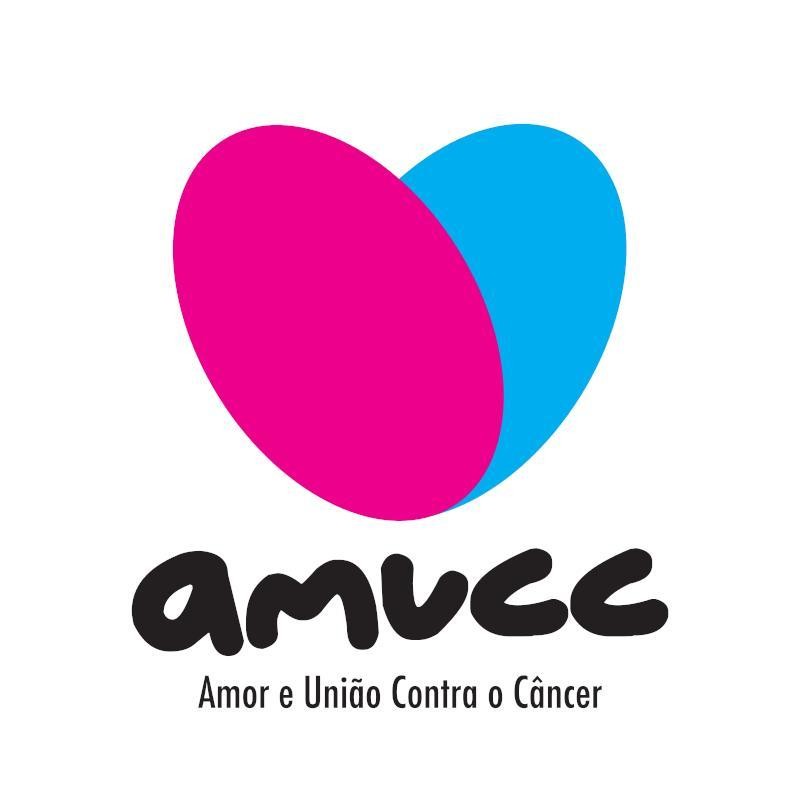 APRESENTAÇÃO
A AMUCC
É uma organização que há 23 anos apoia e fortalece pacientes de câncer,  agrega ativistas sociais, voluntários, profissionais de saúde, pacientes e  familiares, para prática de ações com foco na redução da mortalidade por  câncer e na qualidade de vida do paciente.
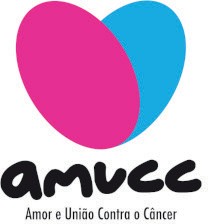 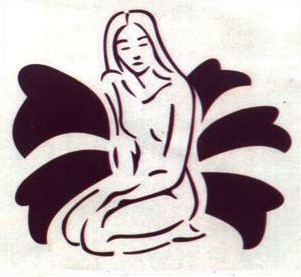 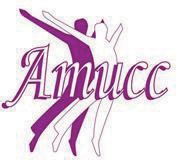 2005
ASSOCIAÇÃO  BRASILEIRA DE  PORTADORES DE  CÂNCER- AMUCC
2018
AMOR E UNIÃO  CONTRA O CÂNCER-  AMUCC
2000
ASSOCIAÇÃO DA  MULHER CATARINENSE  PORTADORA DE  CANCER- AMUCC
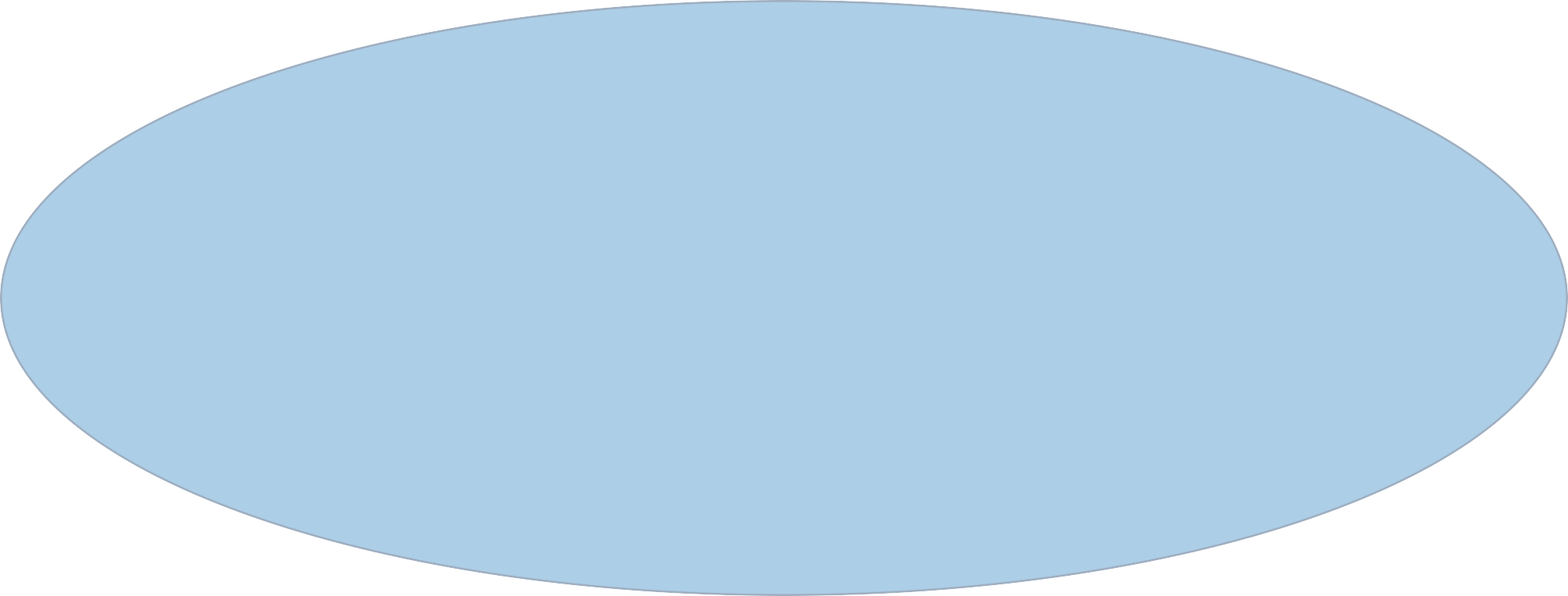 MISSÃO
“Salvar vidas ao reduzir a mortalidade por  câncer e empoderar as pessoas como  indivíduos e ativistas da causa por meio de  projetos transformadores”.
.
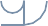 Nossos valores
Vida, amor, ética, informação, parcerias,  transparência e solidariedade.
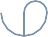 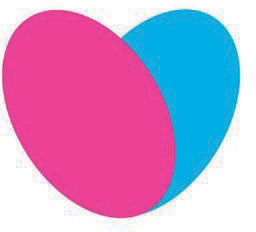 PÚBLICO ALVO
Pacientes com diagnóstico de câncer  Cuidadores
Familiares  Profissionais da saúde  Sociedade em geral
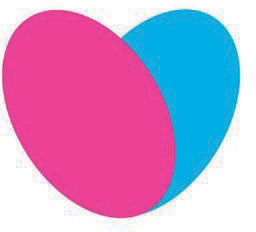 OBJETIVOS
Redução da mortalidade por câncer;  Qualidade de vida dos pacientes de câncer;  Garantia de direitos;
Empoderamento dos pacientes;
Diagnóstico e tratamento com qualidade e rapidez;  Controle social e advocacy em políticas públicas;  Incorporação de tecnologias em saúde;
Defesa do SUS!
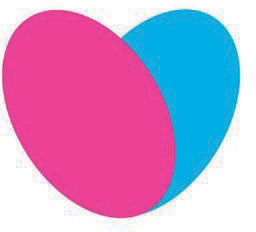 ATUAÇÃO
Executa projetos e promove campanhas de prevenção e
conscientização;
Oferece serviços de assistência aos pacientes, familiares e cuidadores;
Empodera os pacientes como indivíduos e ativistas da causa;
Busca melhores políticas públicas para redução da mortalidade por  câncer - Advocacy
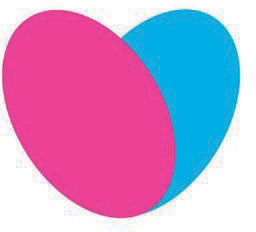 RECONHECIMENTO SOCIAL
A AMUCC tem reconhecida utilidade pública tanto na esfera estadual quanto na municipal.

Além disso recebemos por meio das voluntárias Jurema Santos e Leoni Margarida Simm, a comenda do Legislativo Catarinense e Homenagens ao Outubro Rosa  na Câmara Municipal. E por meio também da voluntária Leoni Margarida Simmm recebemos também, o Prêmio Maricota e eu o Anitas Libertas
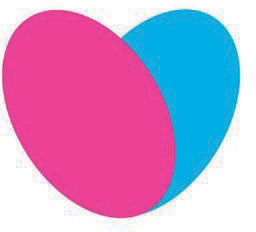 PROJETOS
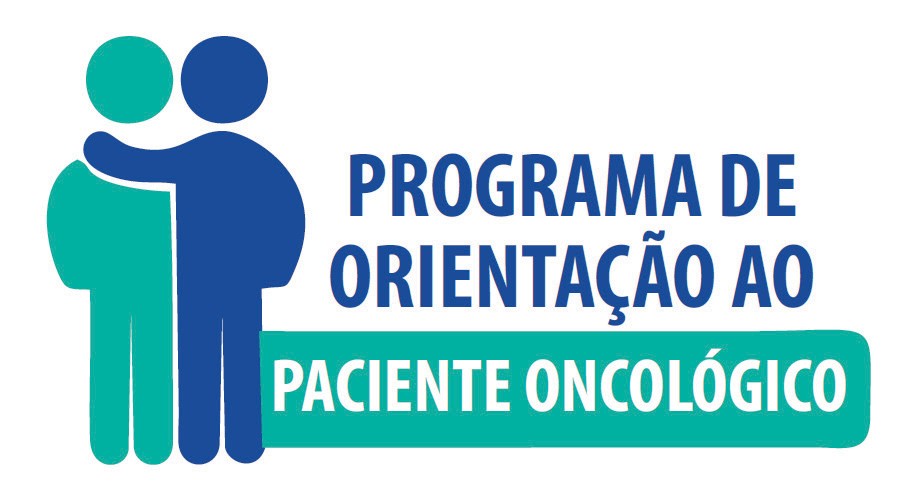 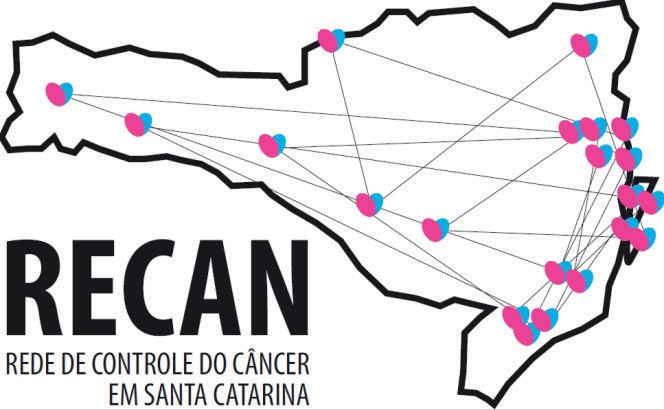 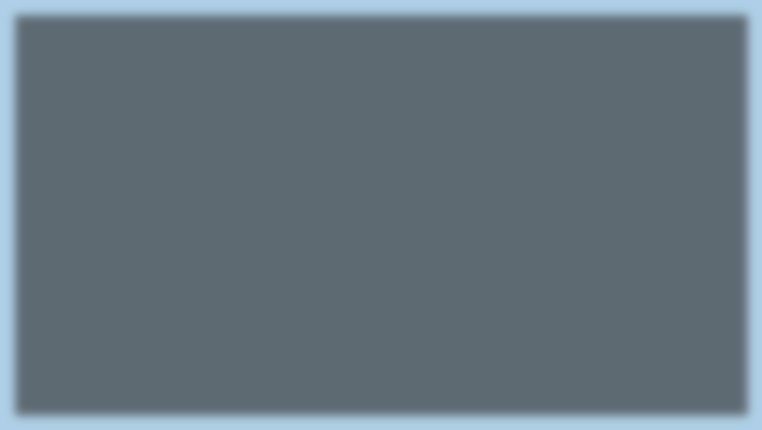 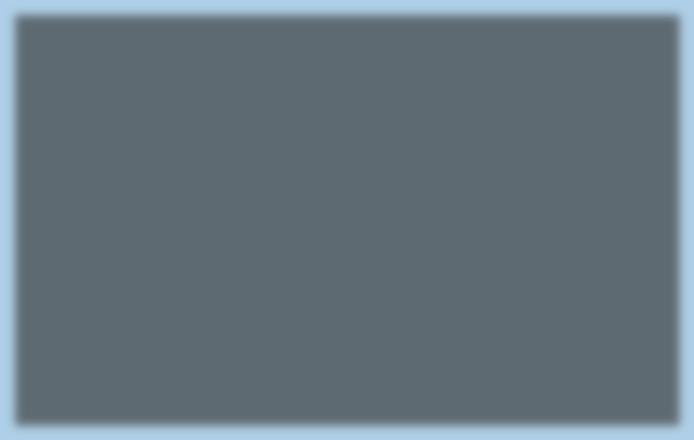 Fortalecer organizações que atuam na  causa do câncer no Estado de Santa  Catarina
Apoiar o paciente e familiares com terapias  integrativas, informações sobre direitos  relativos ao acesso, diagnóstico,  tratamento, previdência social e outros
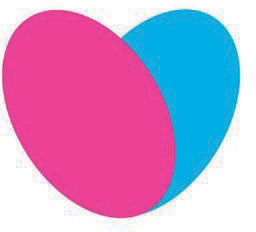 PROJETOS
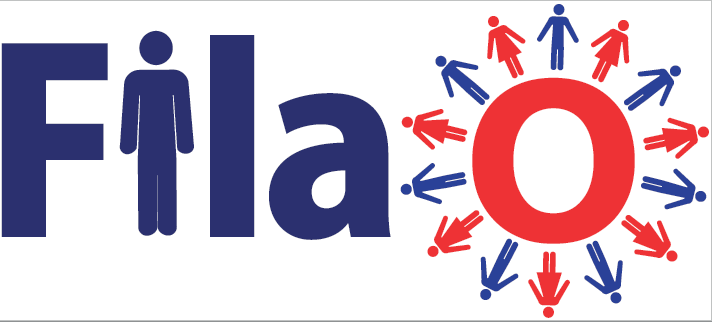 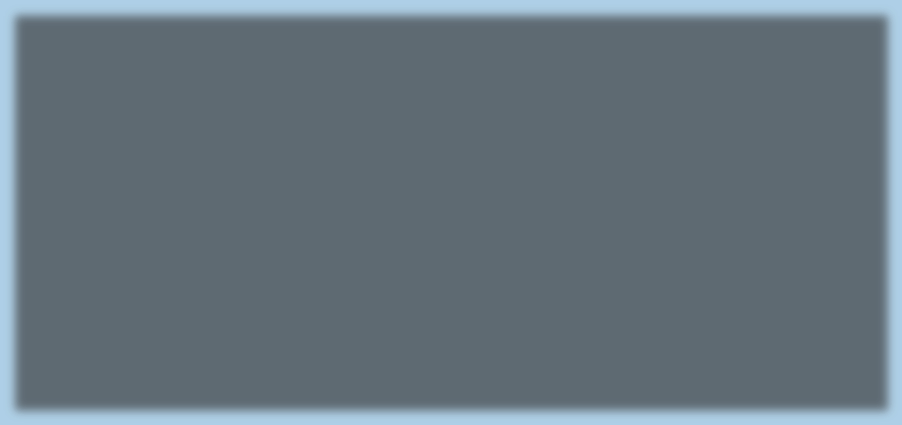 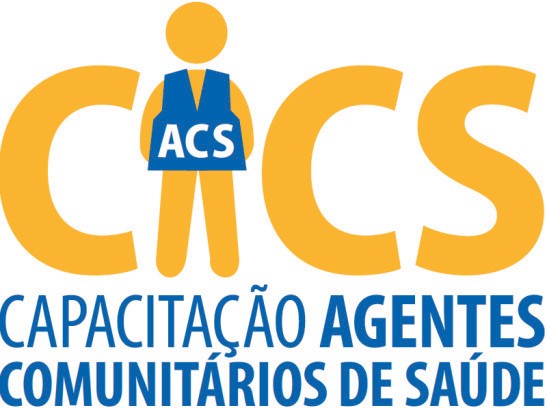 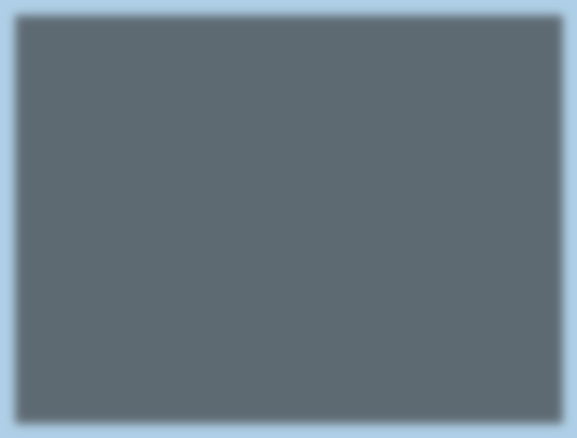 Acrescenta conhecimentos e  informações sobre câncer para  Agentes Comunitários de Saúde, que  atuam junto à população
Busca reduzir as filas de espera e agilizar
o diagnóstico para pacientes do SUS
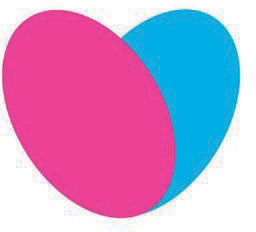 PROJETOS
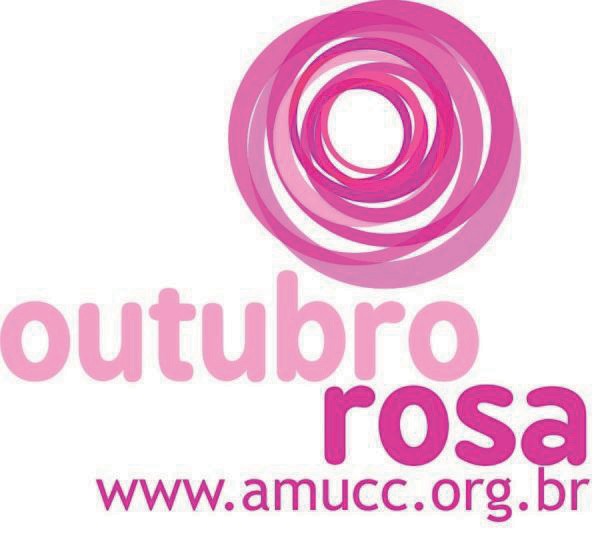 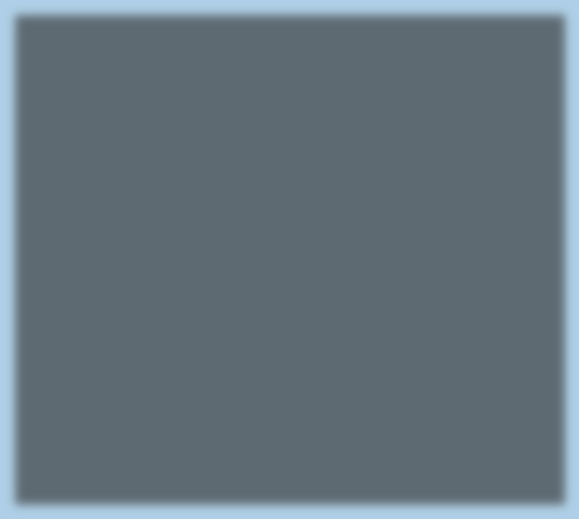 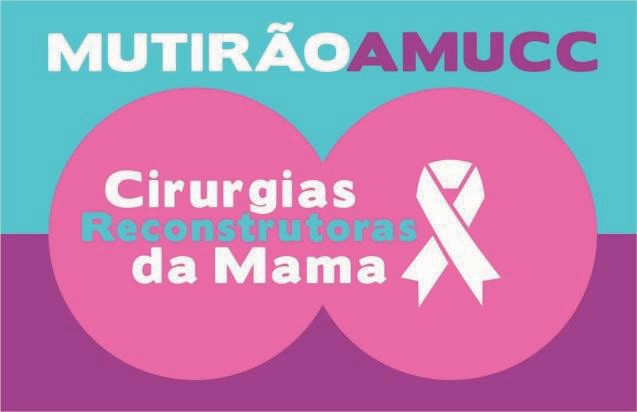 Divulgar e informar sobre a importância  do diagnóstico precoce do câncer de  mama
Parceria para realização de reconstrução  mamária para paciente do SUS
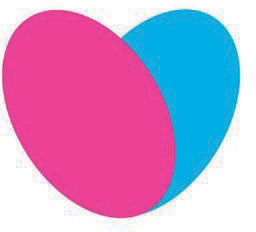 PROJETOS
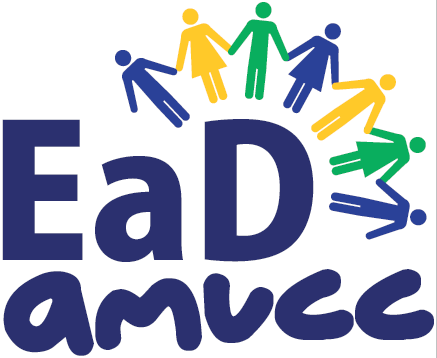 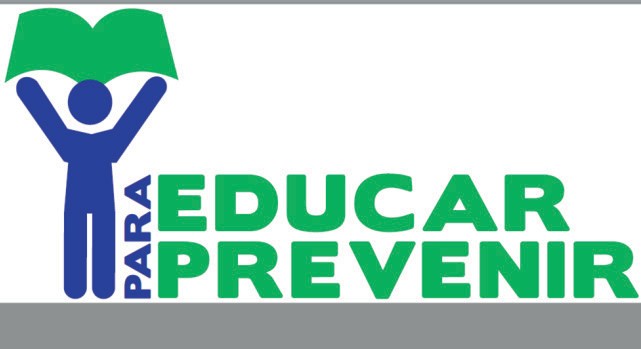 Objetiva produzir conteúdo informativo  para educação em saúde, para  prevenção e conhecimento sobre os  diversos tipos de câncer
Cursos a distância disponíveis em  plataforma própria, sobre câncer,  advocacy e políticas públicas.
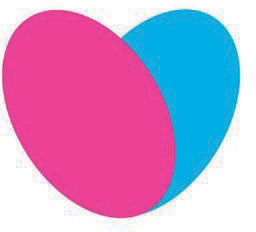 PROJETOS
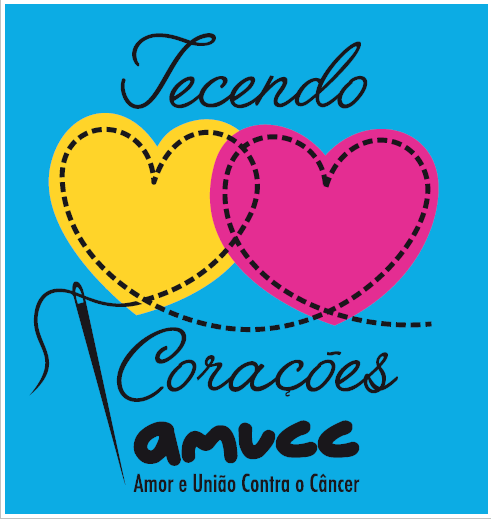 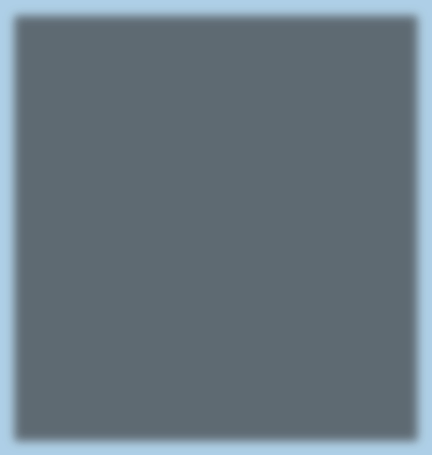 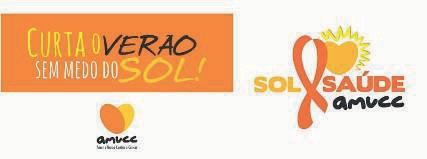 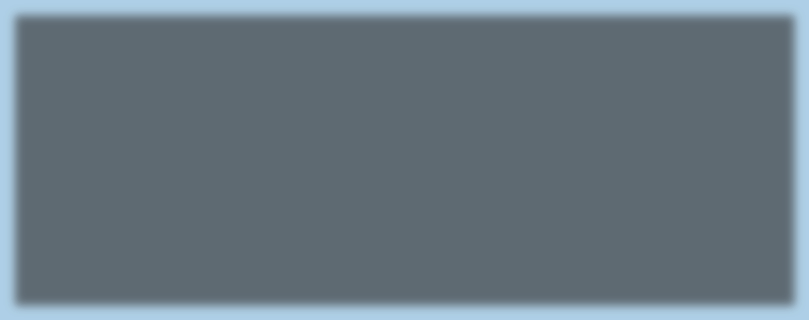 Prática Integrativa de arterapia através  de atividades de artesanato	para  pacientes e familiares
Divulgar e informar sobre a importância  da prevenção e diagnóstico precoce do  câncer de pele
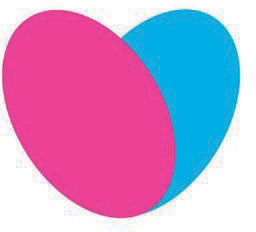 PROJETOS
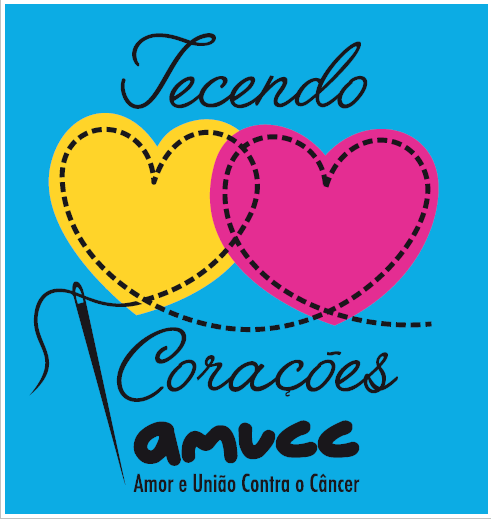 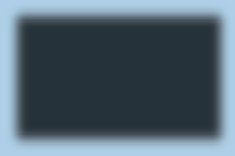 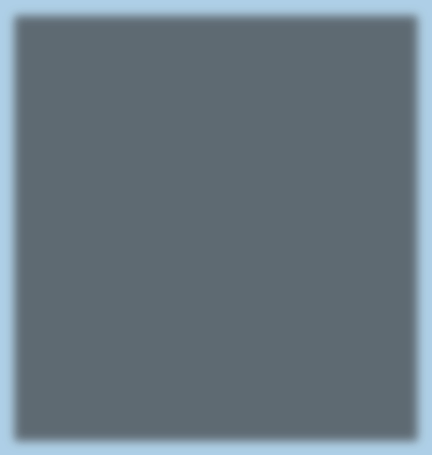 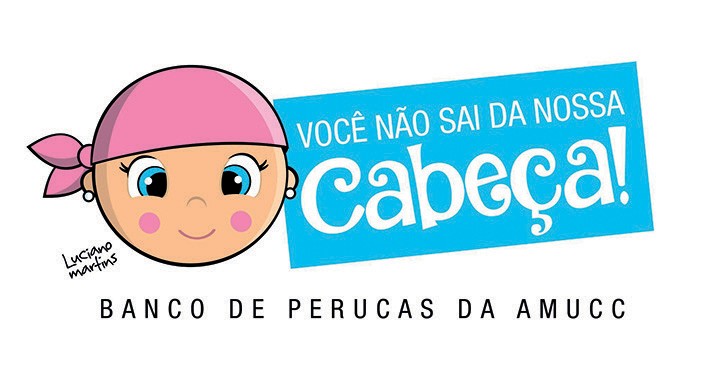 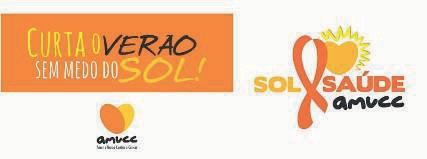 O Banco de Perucas AMUCC, através do  projeto Você Não Sai da Nossa Cabeça,  proporciona às mulheres que perderam o  cabelo em consequência do tratamento
de câncer ou de outras doenças, o resgate  da auto estima e da auto confiança, tão  importantes no processo de recuperação.
Prática Integrativa de arterapia através  de atividades de artesanato	para  pacientes e familiares
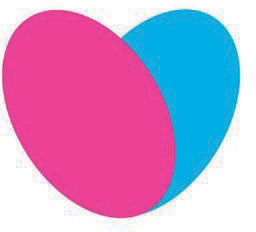 DIREITOS DA PESSOA COM CÂNCER
A cartilha da AMUCC criada	em 2012
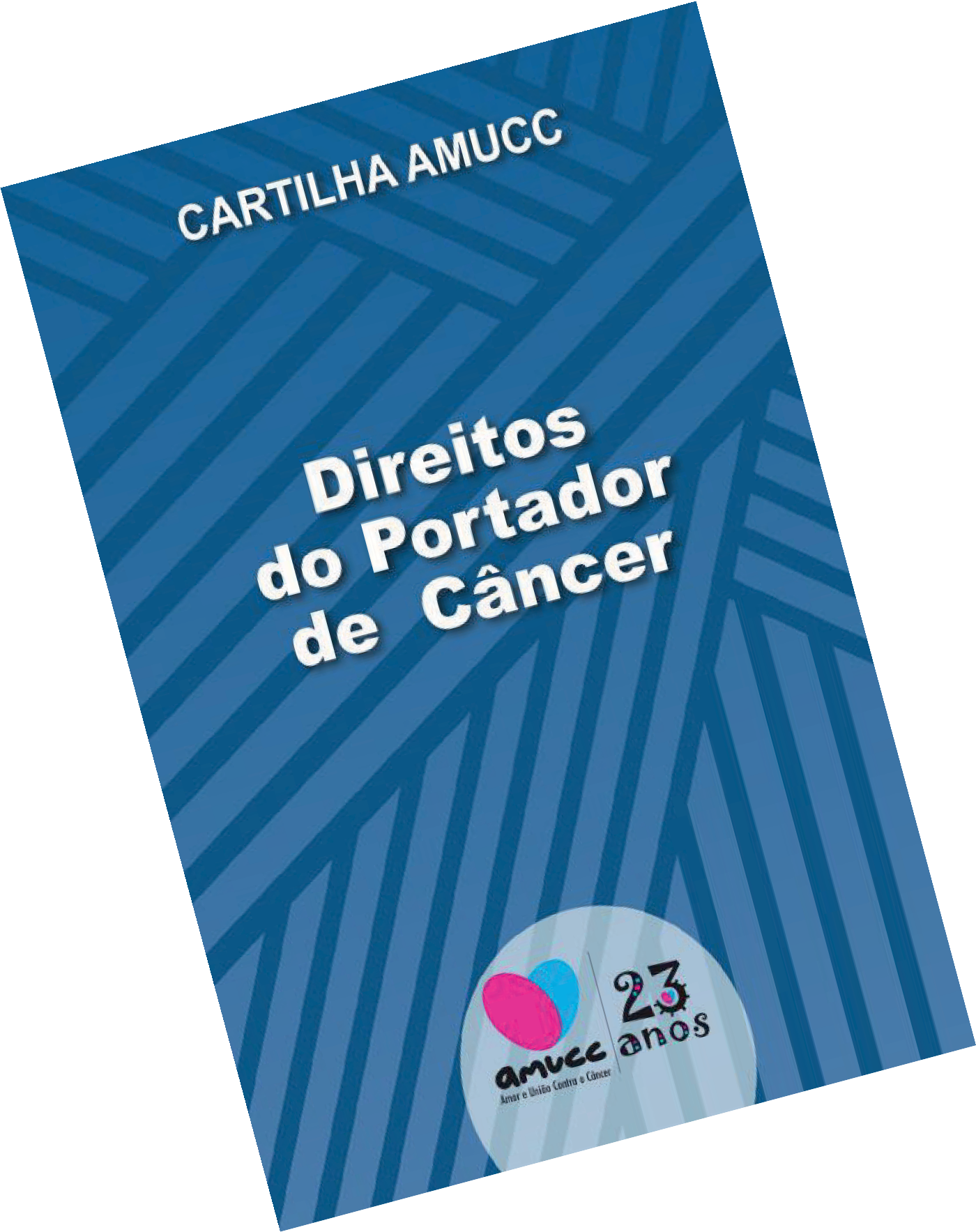 oferece informação atualizada sobre os
direitos relativos ao câncer.
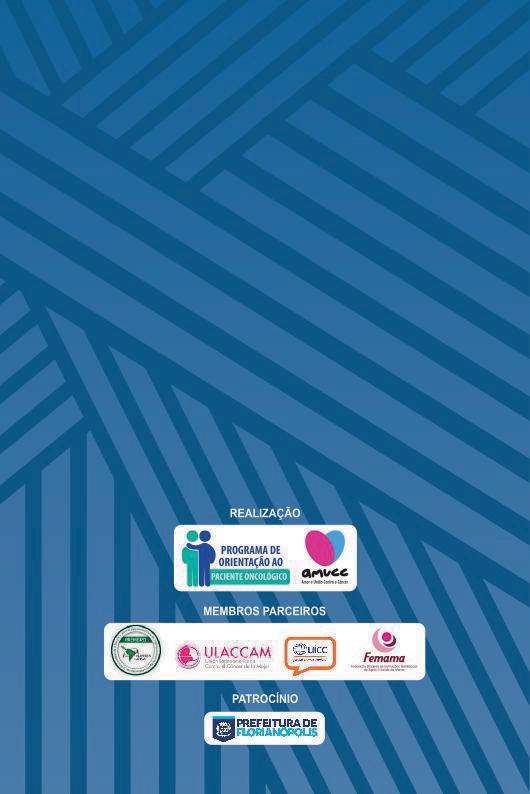 CAPA  DA  CARTIL  HA COM  QR  COLDE
A quarta edição em 2023	coincide com os  vinte três anos da AMUCC
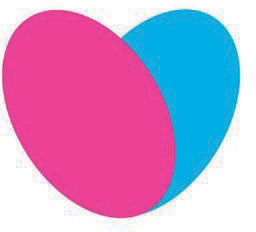 CAPACITAÇÃO DE AGENTES COMUNITÁRIOS DE SAÚDE
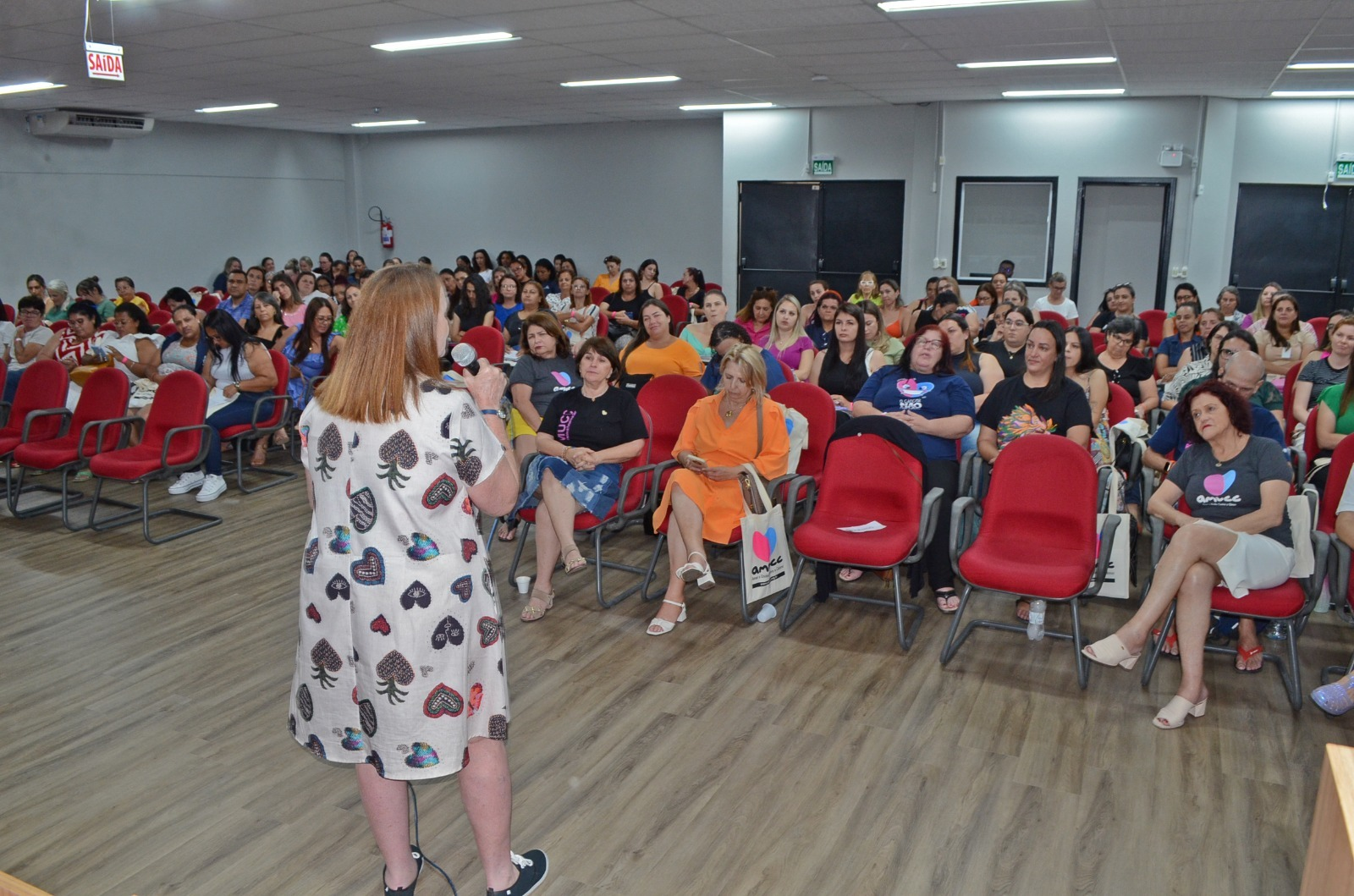 CAPA  DA  CARTIL  HA COM  QR  COLDE
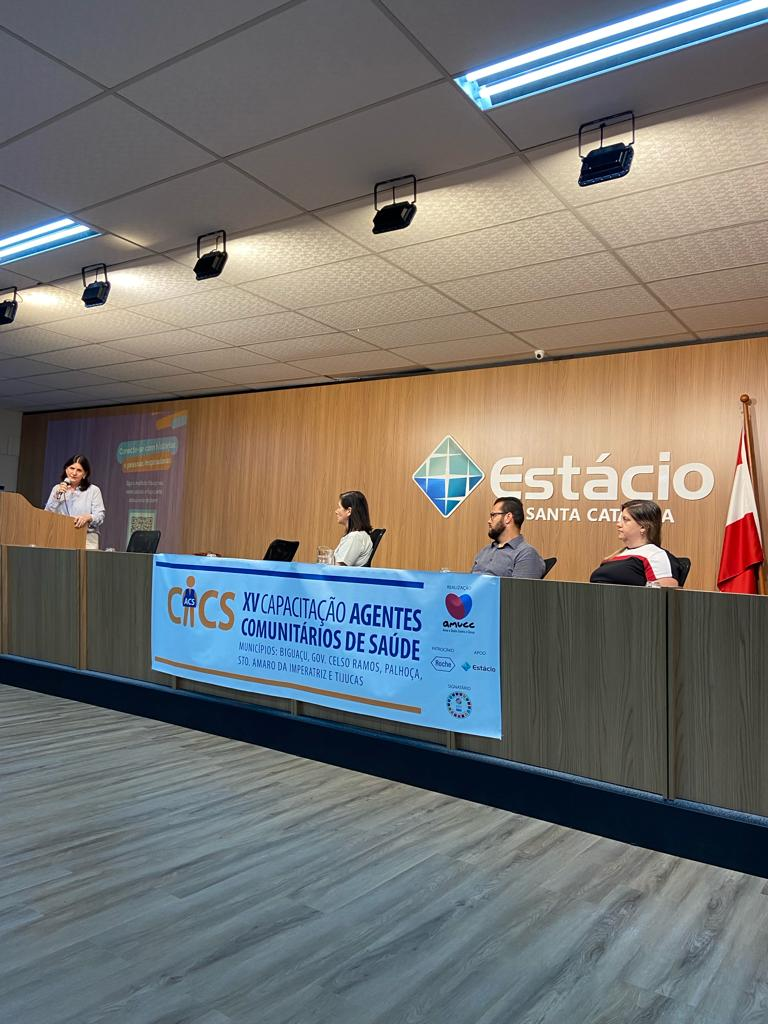 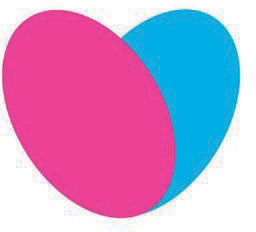 ATENDIMENTO PSICOLÓGICO
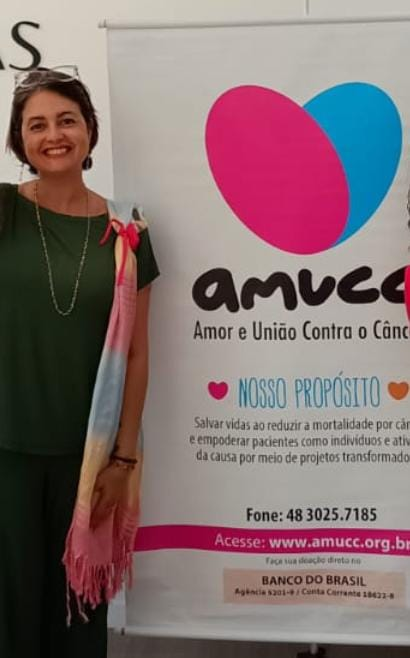 Atendimento da terapia para pacientes oncológicos é essencial para oferecer suporte emocional, psicológico e social durante o tratamento. É ensinado aos pacientes a lidar com o impacto emocional do diagnóstico, a enfrentar os desafios da doença com muita leveza e amor e a promover o bem-estar mental. A terapia também auxilia na melhoria da qualidade de vida, no enfrentamento da ansiedade e depressão, e na busca de uma vida mais leve com mais carinho.
CAPA  DA  CARTIL  HA COM  QR  COLDE
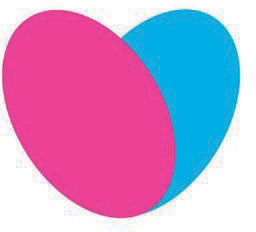 ATENDIMENTO NUTRICIONAL
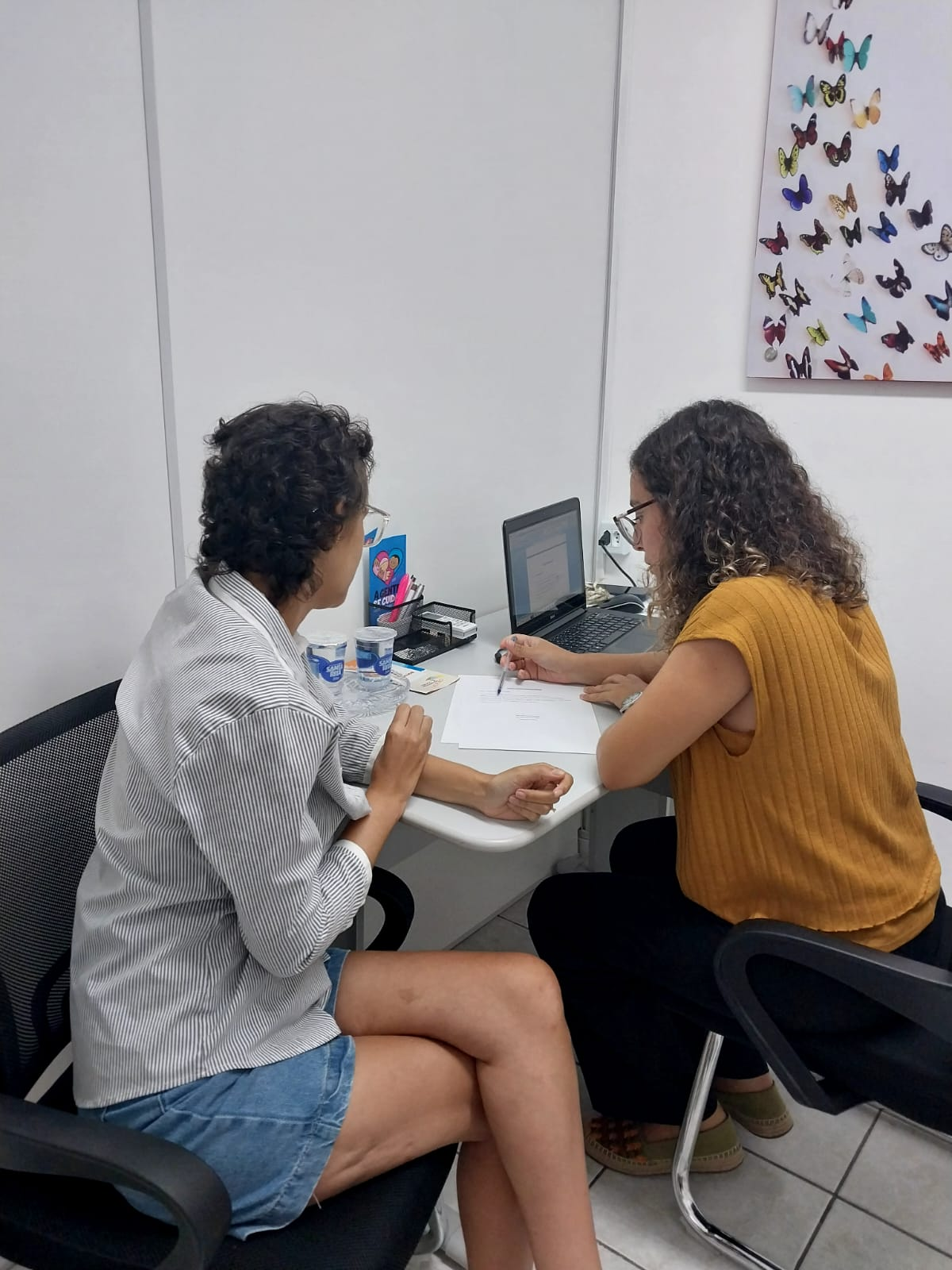 CAPA  DA  CARTIL  HA COM  QR  COLDE
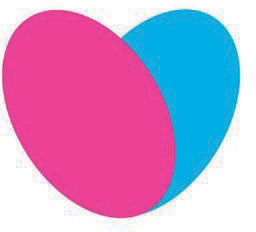 AURICULOTERAPIA
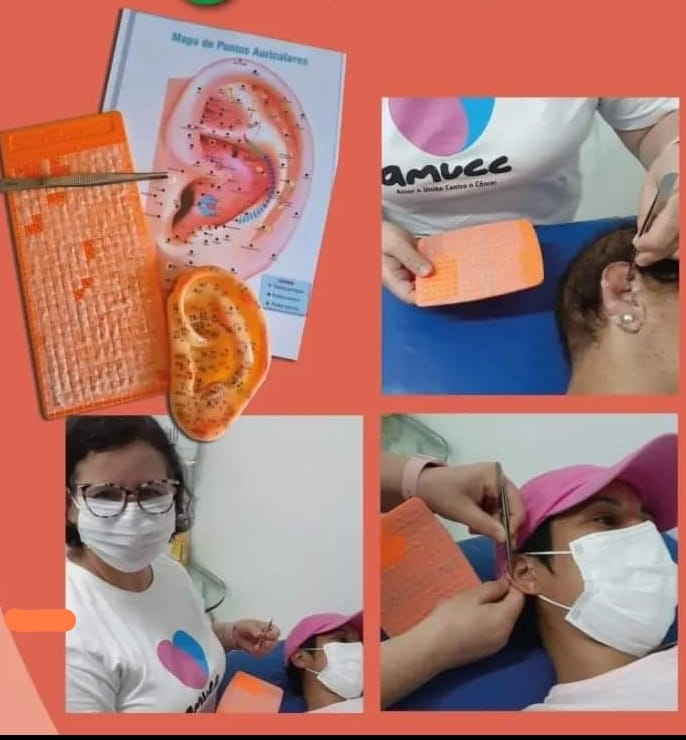 A auriculoterapia em pacientes oncológicos proporciona melhora dos sintomas, sendo um tratamento fundamental para aqueles pacientes que não conseguem seguir com a quimioterapia, pois a imunidade baixa pelos motivos diversos de um tratamento quimioterápico seja por ter desenvolvido mucosite, ou por estar triste com a situação da luta, ou por ter náuseas e não conseguir se alimentar, ou estar com intestino preso ou solto.
CAPA  DA  CARTIL  HA COM  QR  COLDE
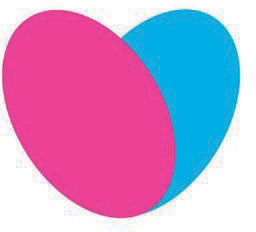 BANCO DE PERUCAS
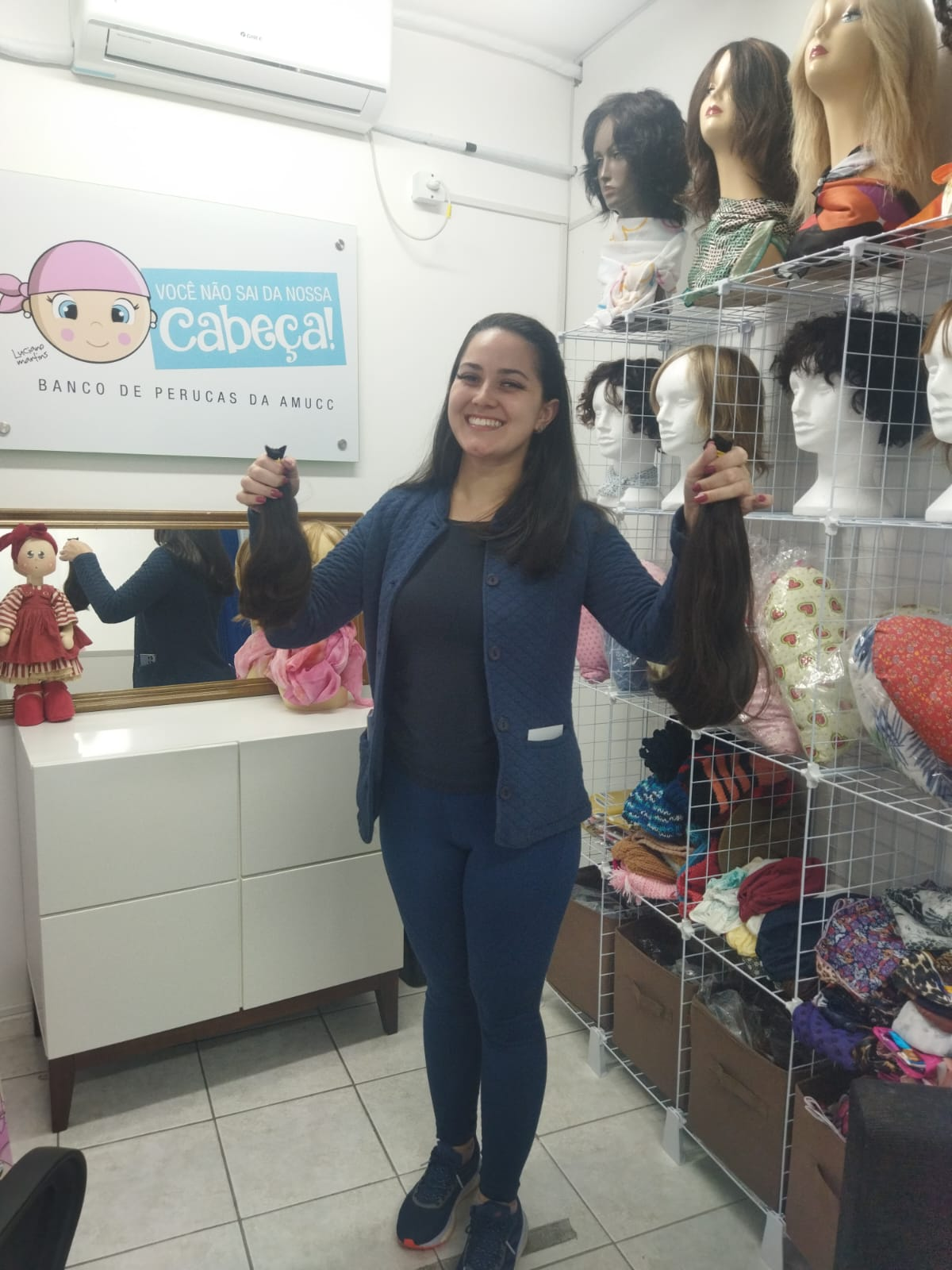 O Banco de Perucas Amucc, através do Projeto “Você não sai da nossa cabeça”, foi criado em 2021 para proporcionar às mulheres que  perderam seus cabelos em virtude de tratamento de câncer ou outras doenças, o resgate de sua auto estima e auto confiança tão importantes nesse processo de recuperação. O banco de perucas da Amucc foi criado com o propósito de ajudar as mulheres em tratamento que causam a queda de cabelos. Auto estima e auto confiança são importantes na superação de obstáculos.
CAPA  DA  CARTIL  HA COM  QR  COLDE
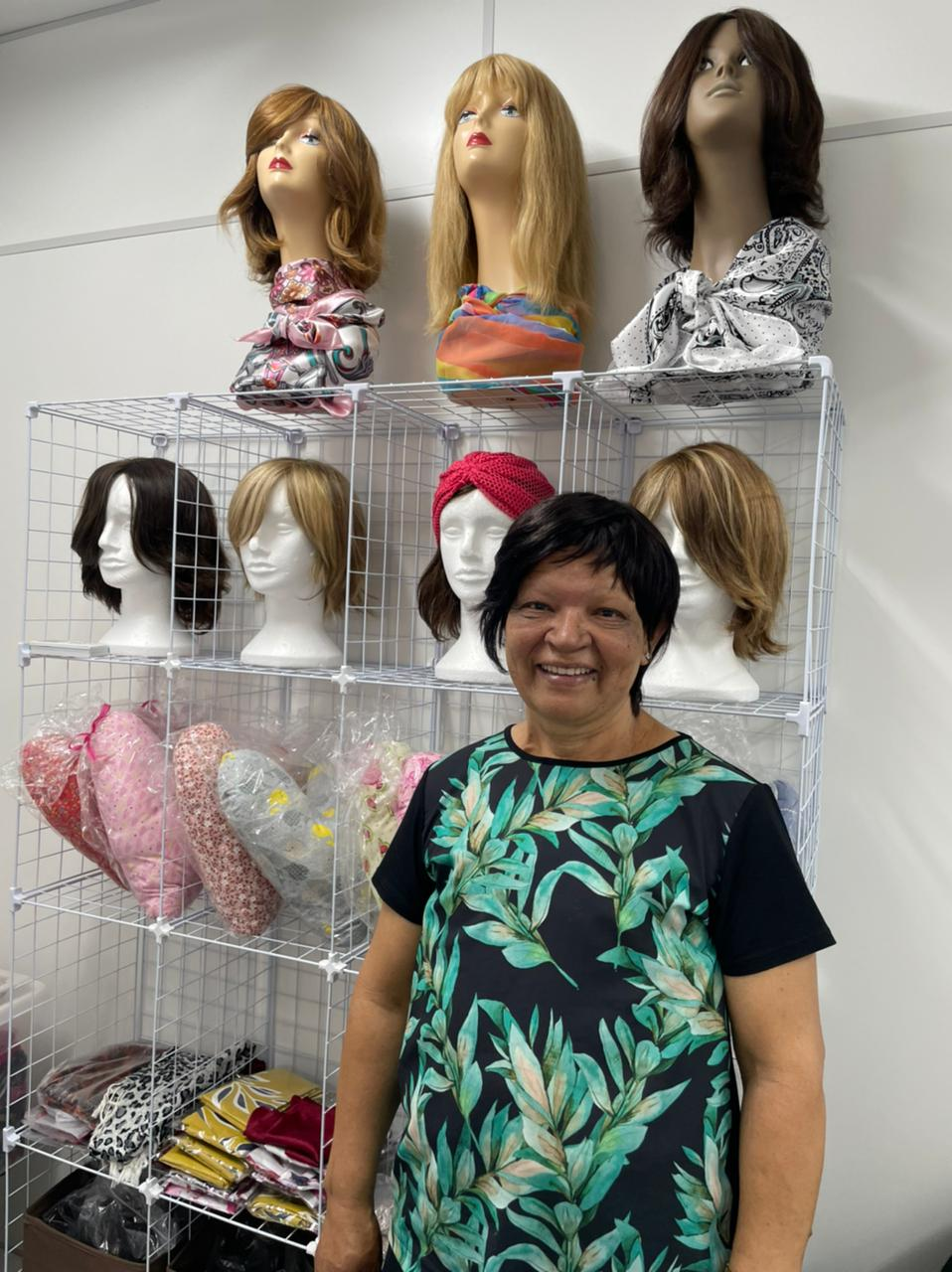 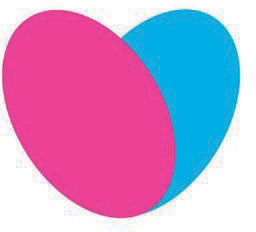 OFICINA DE CROCHÊ
O Projeto Tecendo Corações oferece um espaço onde os portadores de câncer e seus familiares assistidos pela AMUCC podem experimentar a atividade artesanal em seu tempo livre, e beneficiar-se não apenas do aprendizado ou da geração de renda, mas também da oportunidade de criar novos vínculos de amizade, trocar experiências e orgulhar-se por seu crescimento pessoal.

O objetivo terapêutico oferecido ao paciente inclui melhoria na qualidade de vida, a possibilidade de resgate da dignidade e da motivação para viver. Também auxilia a enfrentar mudanças relacionadas à imagem corporal e amenizar a dor emocional, aumentando a autonomia e
confiança do paciente, fortalecendo algumas habilidades para enfrentar transtornos físicos e emocionais acarretados pelo tratamento.
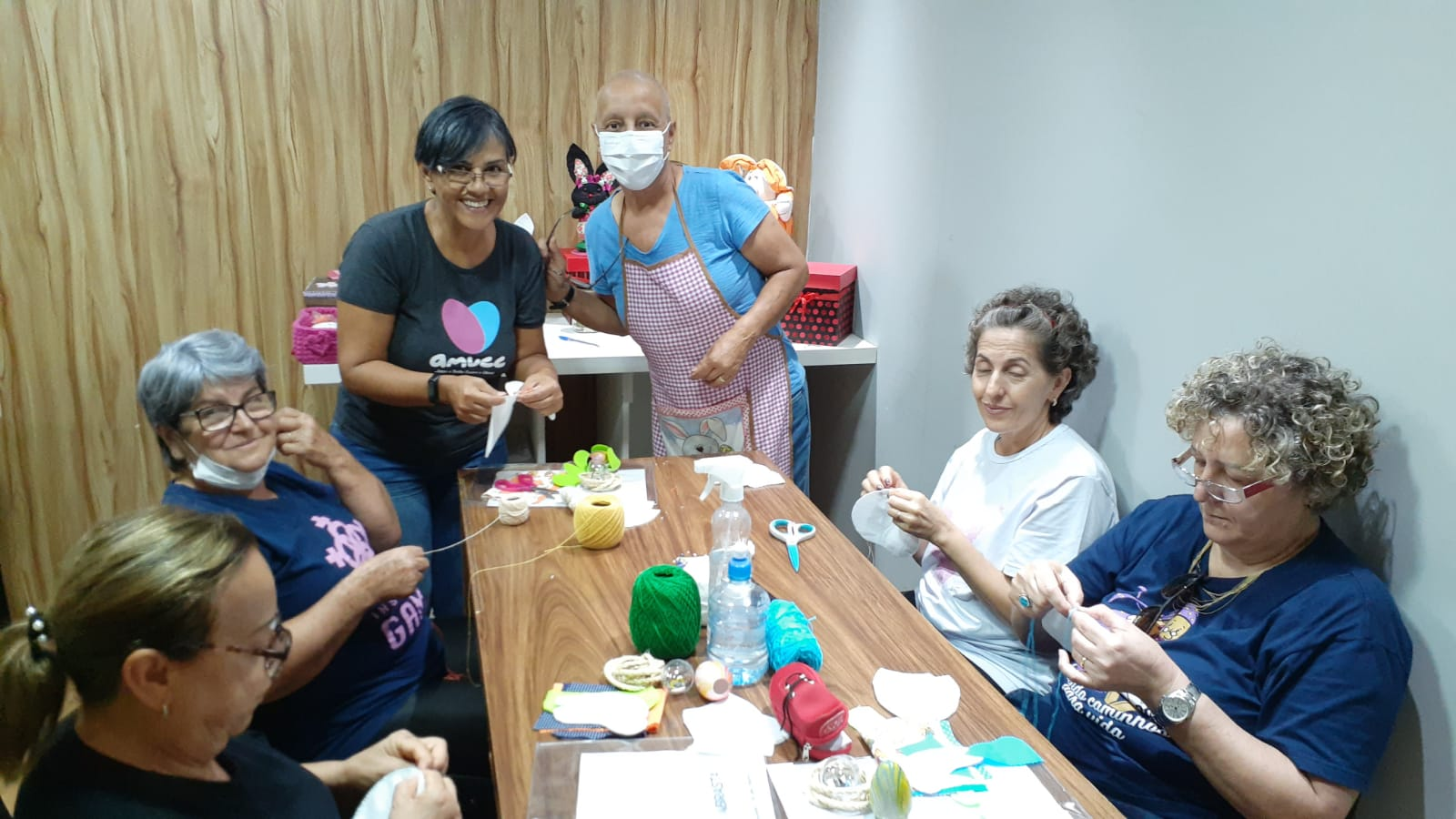 CAPA  DA  CARTIL  HA COM  QR  COLDE
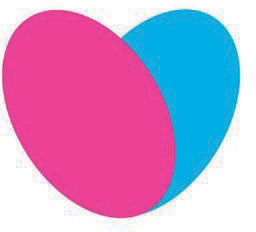 RESULTADOS DA AMUCC 2023
CAPA  DA  CARTIL  HA COM  QR  COLDE
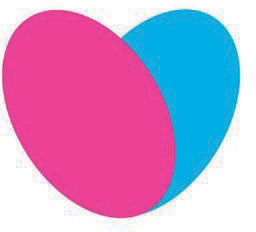 APOIO À CAUSA
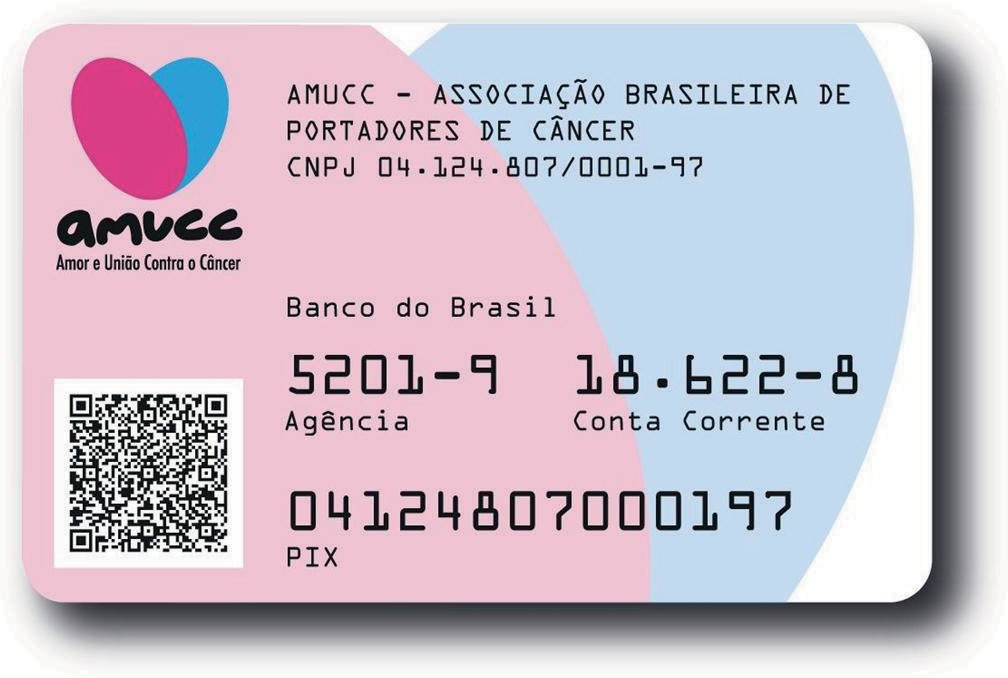 Doações de pessoas físicas e jurídicas  Convênios e patrocínios
Editais e subvenções
Aquisição de produtos
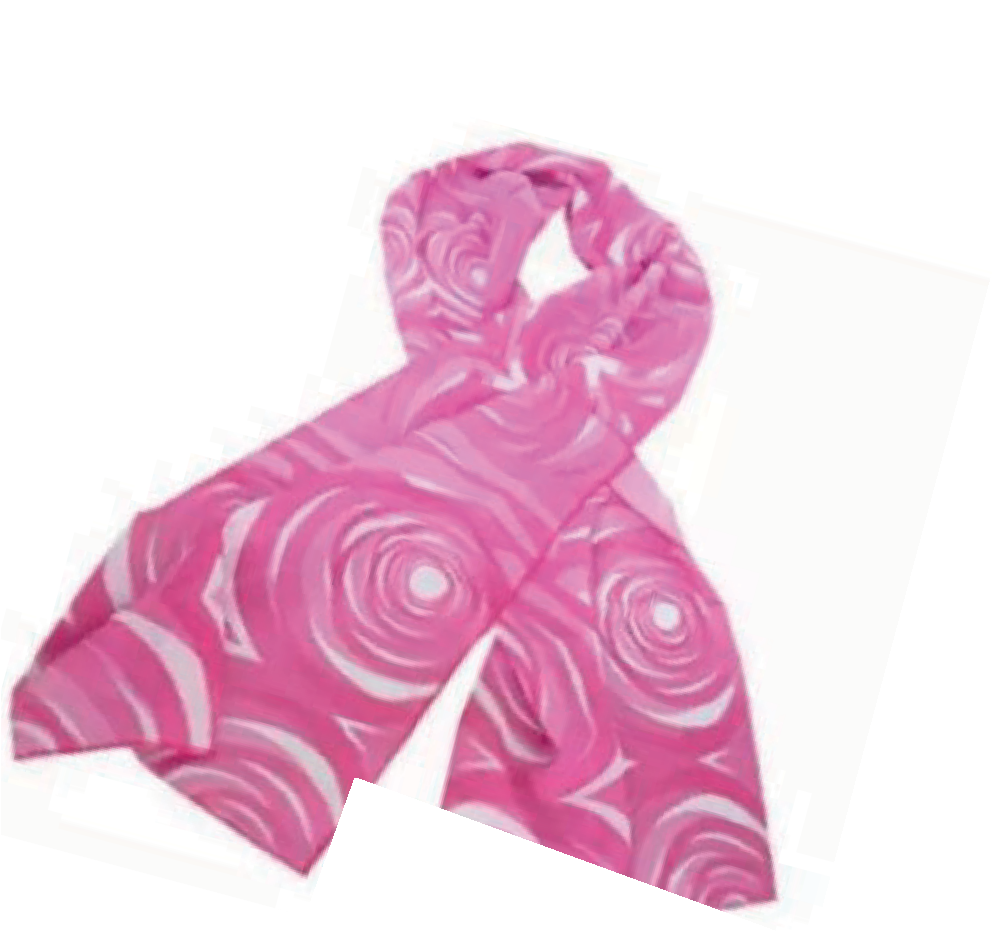 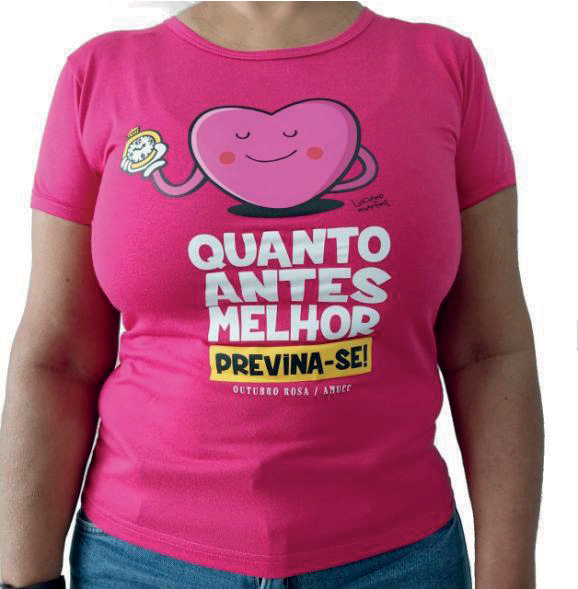 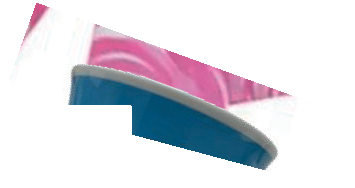 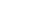 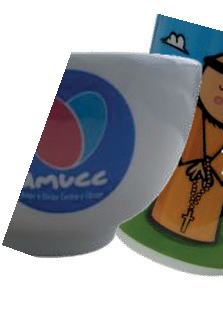 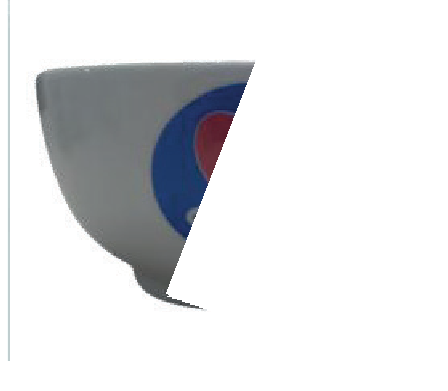 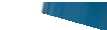 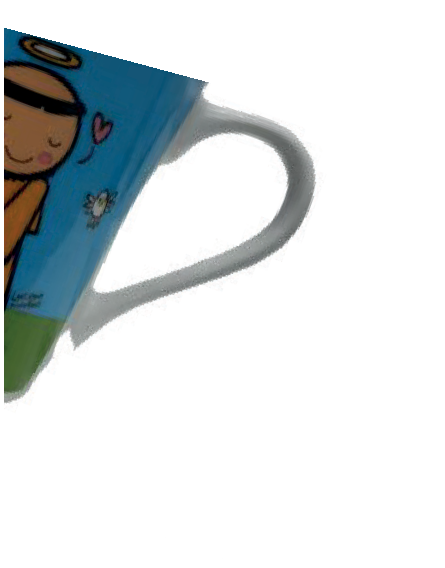 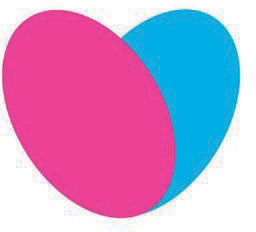 COLIGAÇÕES
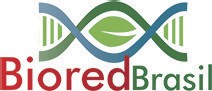 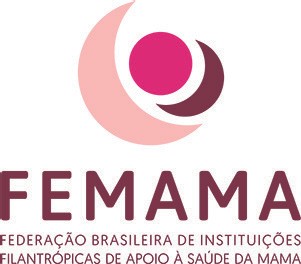 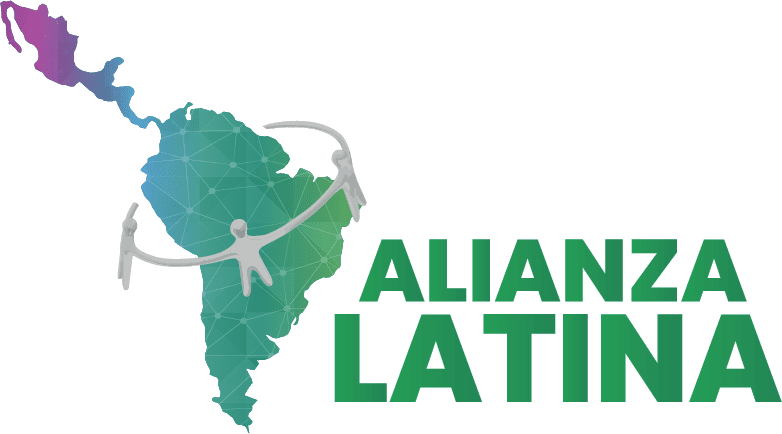 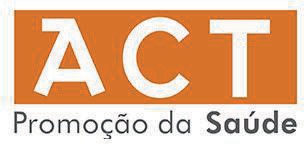 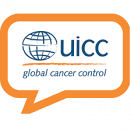 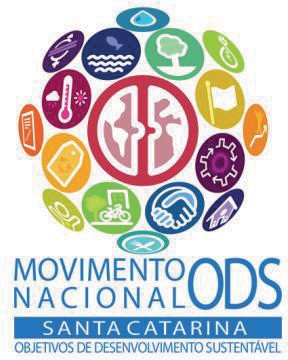 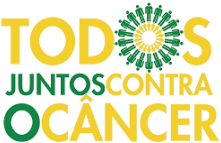 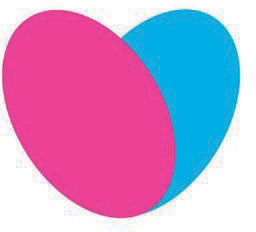 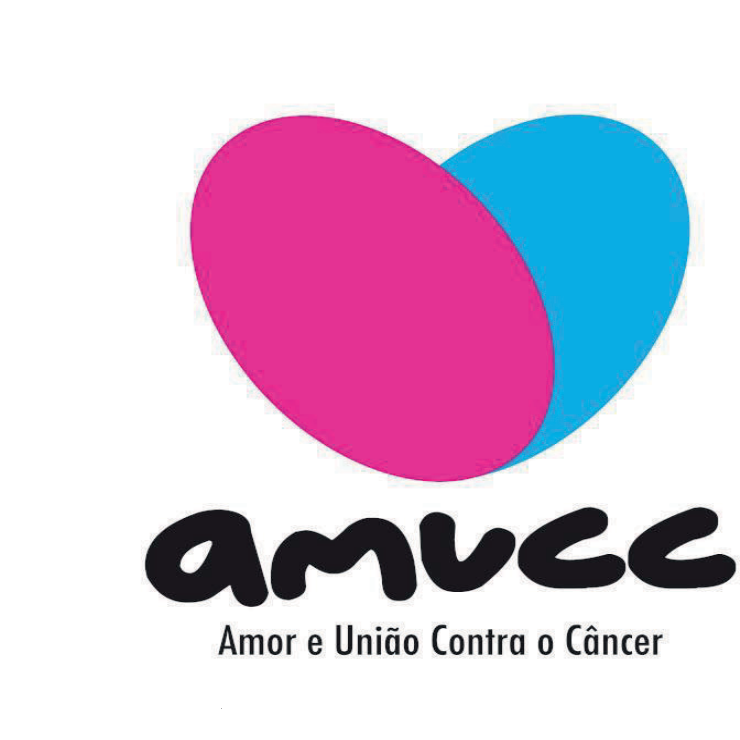 CONTATOS
Simone M. Souza Lopes
simone@amucc.org.br
Jurema R. dos Santos
jurema@amucc.org.br
Iriana Custódia Koch
iriana@amucc.org.br
www.amucc.org.br  @amuccfloripa
/amuccfloripa  @amuccfloripa
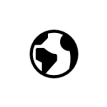 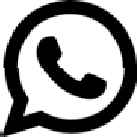 48 3025.7185
Av. Hercílio Luz, 639 Sala 1111  Centro - Florianópolis / SC  CEP 88020-000
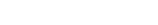 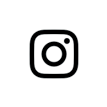 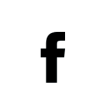 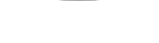 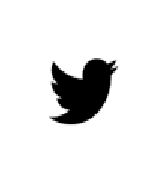